Funções Lógicas Incompletamente EspecificadasSoftware para Simulação de Sistemas Digitais
GSI008 – Sistemas Digitais
Universidade Federal de Uberlândia
Faculdade de Computação
Prof. Dr. rer. nat. Daniel D. Abdala
Na Aula Anterior ...
Mapas de Veitch-Karnaugh para 2,3,4 e 5 variáveis;
Agrupamento de elementos;
Processo sistemático de simplificação.
Prof. Dr. rer. nat . Daniel Duarte Abdala
2
Nesta Aula
Funções incompletamente especificadas;
Notação Don’t Care;
Simplificação de funções incompletamente especificadas;
LogiSim, software para simulação de SDs
Prof. Dr. rer. nat . Daniel Duarte Abdala
3
Notação Don’t Care
Permite que funções Booleanas sejam definidas utilizando tabelas verdade mais compactas que a listagem exaustiva de todas as entradas
Considere o circuito abaixo:
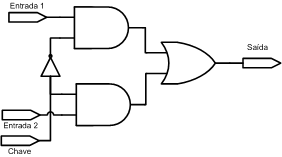 Prof. Dr. rer. nat . Daniel Duarte Abdala
4
Notação Don’t Care
Note que a saída S assume o valor das entradas B ou C dependendo do sinal de controle A.
Caso A = 0, S = B / Caso A = 1, S = C
Uma maneira muito mais compacta de definir a função booleana citada seria:
Prof. Dr. rer. nat . Daniel Duarte Abdala
5
Notação Don’t Care
Ao símbolo “–” ou “X” dá-se o nome de “don’t care”.
Isto se deve ao fato de que indiferentemente do valor que a variável assumir, seu valor não vai influenciar na saída da função!
Prof. Dr. rer. nat . Daniel Duarte Abdala
6
Exemplo Mapa-K3
Ā⋅B̄ ⋅C̄
Ā⋅B̄ ⋅C
B̄
B
Ā⋅B ⋅C
Ā
–
–
1
A⋅B̄ ⋅C̄
–
1
1
A
A⋅B̄ ⋅C
C̄
C
C̄
A⋅B ⋅C
C
Prof. Dr. rer. nat . Daniel Duarte Abdala
7
Exemplo Mapa-K4
A⋅B̄⋅C̄⋅D̄
Ā⋅B̄ ⋅C̄⋅D̄
Ā⋅B̄⋅C̄⋅D
Ā⋅B̄⋅C⋅D̄
A⋅B̄⋅C⋅D̄
Ā⋅B⋅C̄⋅D
A⋅B⋅C̄⋅D
A⋅B⋅C⋅D
Ā⋅B⋅C⋅D
C̄
C
–
–
1
B̄
Ā
1
1
B⋅D + B̄⋅D̄
B
1
1
A
–
–
B̄
Prof. Dr. rer. nat . Daniel Duarte Abdala
8
D̄
D
D̄
LogiSim
Ótima ferramenta para simulação de Sistemas Digitais;
Possível simular desde sistemas muito pequenos tal como uma porta lógica, quanto muito grandes, tais como um processador;
http://sourceforge.net/projects/circuit/
Prof. Dr. rer. nat . Daniel Duarte Abdala
9
Exemplo: Processador MIPS
Prof. Dr. rer. nat . Daniel Duarte Abdala
10
Exemplo: Multiplicador
Prof. Dr. rer. nat . Daniel Duarte Abdala
11
Exemplo: Banco de Memória
Prof. Dr. rer. nat . Daniel Duarte Abdala
12
LogiSim: Ferramentas
A
B
C
D
E
F
G
H
M
L
I
K
J
N
Prof. Dr. rer. nat . Daniel Duarte Abdala
13
LogiSim: Ferramentas
Alterar Valores
Editar Conexões / Seleção
Ferramenta de Texto
Acrescentar entrada
Acrescentar saída
Acrescentar NOT
Acrescentar AND
Acrescentar OR
Árvore de Bibliotecas
Atributos
Área de Projeto
Adicionar/remover Subcircuitos
Visões do circuito
Zoom
Prof. Dr. rer. nat . Daniel Duarte Abdala
14
Projetando um simples Circuito
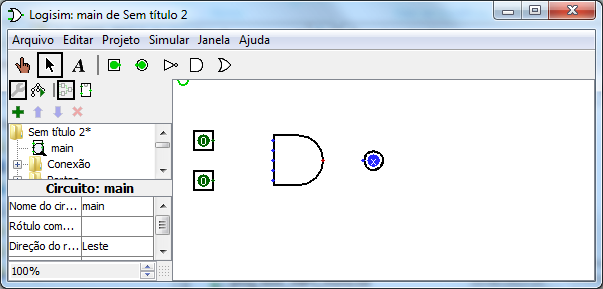 Selecione o objeto desejado e clique na posição desejada na área do projeto;
Portas lógicas são adicionadas com cinco entradas e em tamanho grande por definição;
Para ligar dois pontos basta clicar no ponto A e arrastar o mouse clicado até o ponto B.
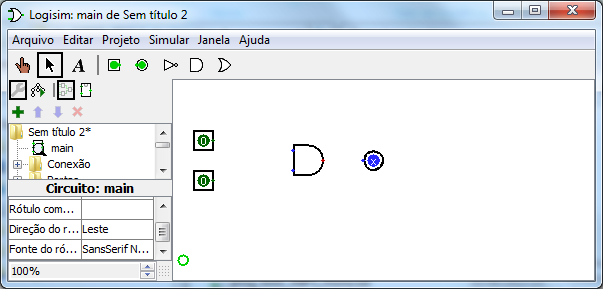 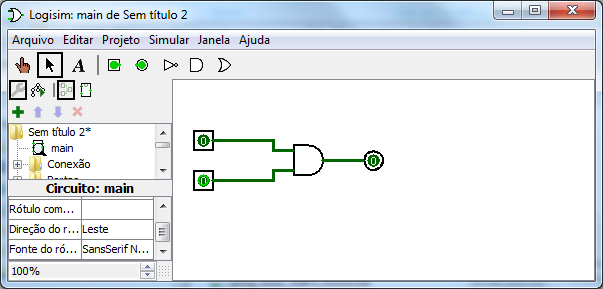 Prof. Dr. rer. nat . Daniel Duarte Abdala
15
Bibliotecas
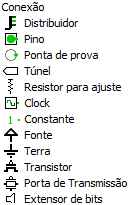 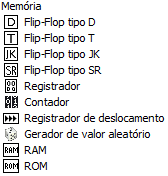 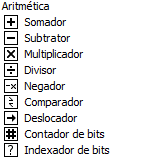 Prof. Dr. rer. nat . Daniel Duarte Abdala
16
Barramentos e Distribuidores
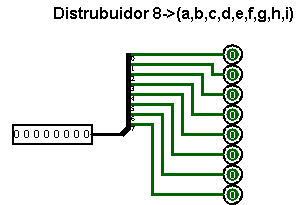 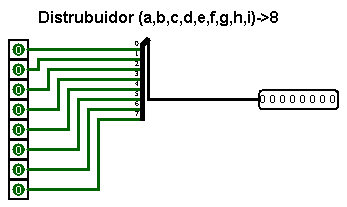 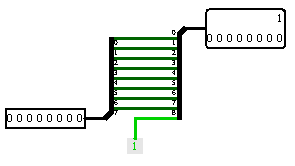 Prof. Dr. rer. nat . Daniel Duarte Abdala
17
Pro Lar
Leitura (Tocci): 4.5 (pp. 119 – 121)
Leitura (Capuano): 4.9.4 (pp. 129-133)
Exercícios (Tocci): E = {4.16} 
Exercícios (Capuano): E = {4.11.1}
Prof. Dr. rer. nat . Daniel Duarte Abdala
18
Bibliografia Comentada
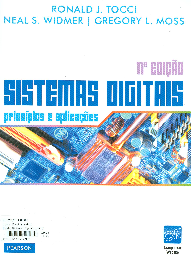 TOCCI, R. J., WIDMER, N. S., MOSS, G. L. Sistemas Digitais – Princípios e Aplicações. 11ª Ed. Pearson Prentice Hall, São Paulo, S.P., 2011, Brasil.



CAPUANO, F. G., IDOETA, I. V. Elementos de Eletrônica Digital. 40ª Ed. Editora Érica. 
São Paulo. S.P. 2008. Brasil.
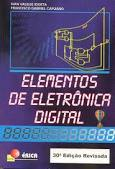 Prof. Dr. rer. nat . Daniel Duarte Abdala
19